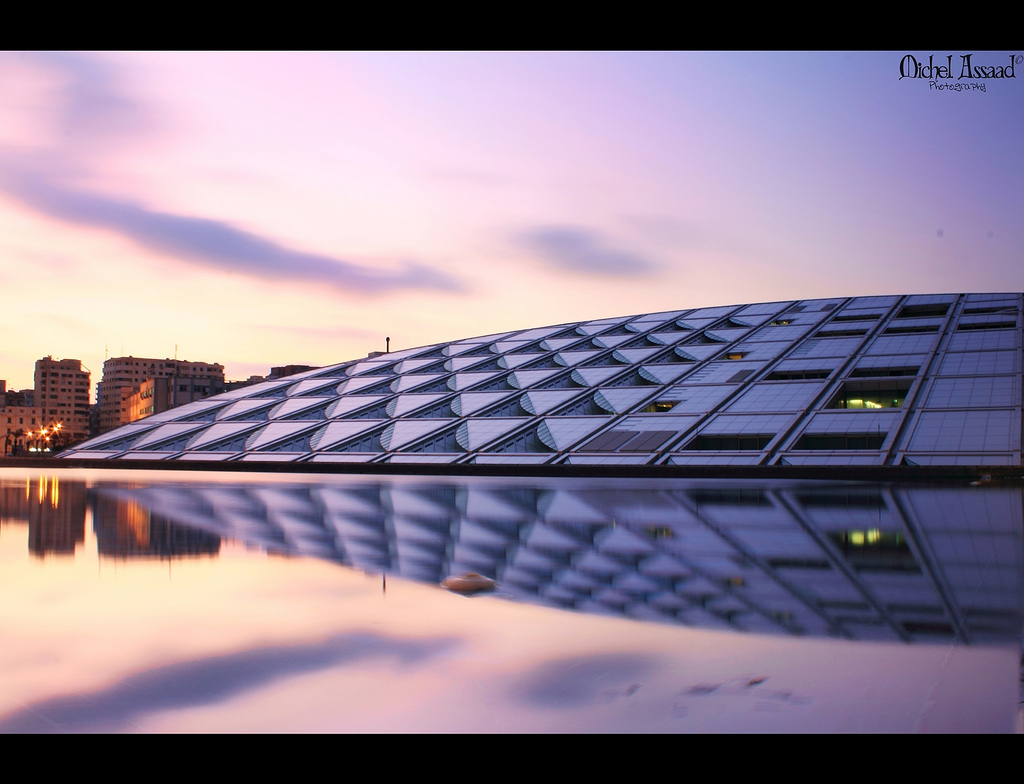 L'Alba de la ciència multilingüe
Biblioteca d'Alexandria
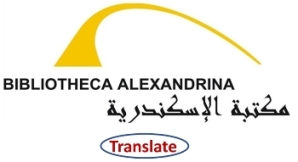 [Speaker Notes: L'Alba de la ciència multilingüe. Biblioteca d'Alexandria conferència de Ron LaPorte arxiu original disponible a http://www.pitt.edu/~super7/56011-57001/56121.ppt 

Per obtenir la traducció d'aquesta lliçó en altres més de 50 idiomes, si us plau, descarregueu
Traductor de presentació de Microsoft (add-in de punt de poder) que tradueix presentació sencera en més de 60 llengües i pot ser descarregat a:
https://microsofttranslator.uservoice.com/knowledgebase/articles/1159792-presentation-translator-how-do-i-use-this-to-tra  
El text de les imatges incorporades a la presentació no està traduït, però podeu traduir-los per altres aplicacions de traductor com
Aplicació Google Translator:
 
https://play.google.com/store/apps/details?id=com.google.android.apps.translate&hl=en]
La biblioteca de mètodes de recerca BA Serageldin
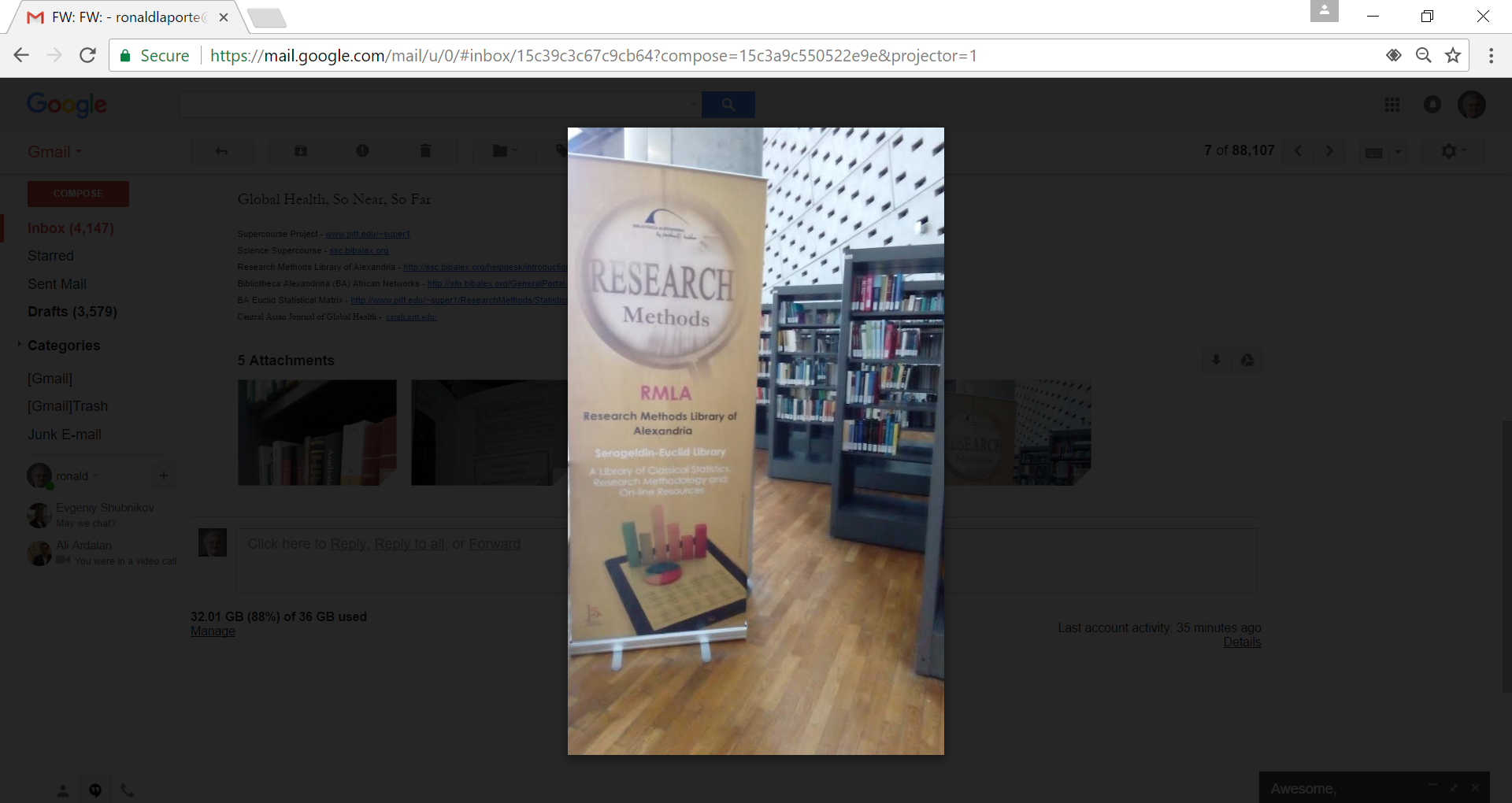 > 1.000.000 correus electrònics
14.000 mètodes de recerca llibres
Docència 60.000.000 estudiants
Més gran del món biblioteca de mètodes de recerca
La biblioteca de PowerPoint científica més gran del món
Major professor Mundial de salut global i mètodes d'investigació
Desenvolupadors de Ciències multilingües
[Speaker Notes: La biblioteca de mètodes de recerca BA Serageldin


> 1.000.000 correus electrònics
14.000 mètodes de recerca llibres
Docència 60.000.000 estudiants
Més gran del món biblioteca de mètodes de recerca
La biblioteca de PowerPoint científica més gran del món
Major professor Mundial de salut global i mètodes d'investigació
Desenvolupadors de Ciències multilingües]
3% de publicacions de
Països en desenvolupament
80% de la població mundial
Població
Publicacions
Necessitat d'equitat científica
[Speaker Notes: 3% de publicacions de  
Països en desenvolupament  
80% de la població mundial

Necessitat d'equitat científica]
Problema
6500 idiomes del món
1 llengua de la ciència (anglès)
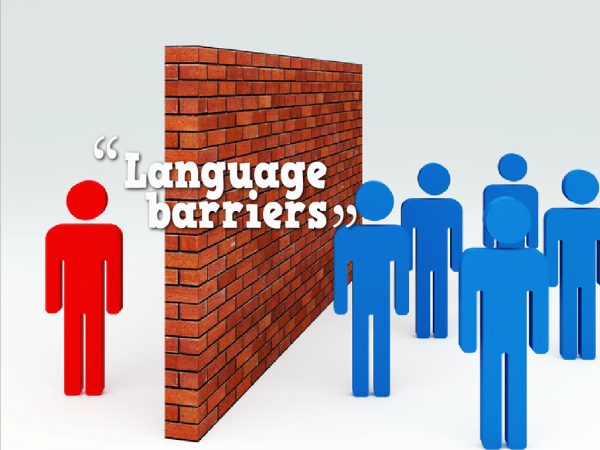 [Speaker Notes: Problema

6500 idiomes del món
1 llengua de la ciència (anglès)

"Barreres lingüístiques"]
La imaginació és més important que el coneixement. L'Albert Einstein




De l'estat de l'estat de l'Enciclopèdia... Rus
 الخيال de l'estat de l'escriptorÀrab
想象力比知识更重要 Xinesos
L'Imagination est Plus important que la Connaissance (francès)
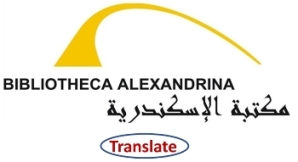 Botó tradueix a 103 idiomes
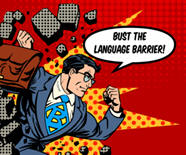 [Speaker Notes: La imaginació és més important que el coneixement. L'Albert Einstein

Botó tradueix a 103 idiomes

Com crear el botó de traducció per al seu lloc web http://www.pitt.edu/~super1/How%20to%20create%20Multilingual%20Translation%20Button.htm]
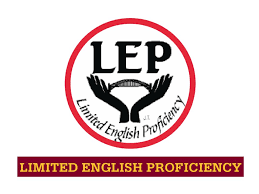 "Títol VI de la Llei de drets civils de 1964 requereix que els beneficiaris de la prestació econòmica Federal prengui mesures raonables per fer els seus programes, serveis i activitats per persones elegibles amb domini de l'anglès limitat"
[Speaker Notes: Domini d'anglès limitat (LEP)

"Títol VI de la Llei de drets civils de 1964 requereix que els beneficiaris de la prestació econòmica Federal prengui mesures raonables per fer els seus programes, serveis i activitats per persones elegibles amb domini de l'anglès limitat"]
Equip Bibliotheca Alexandrina
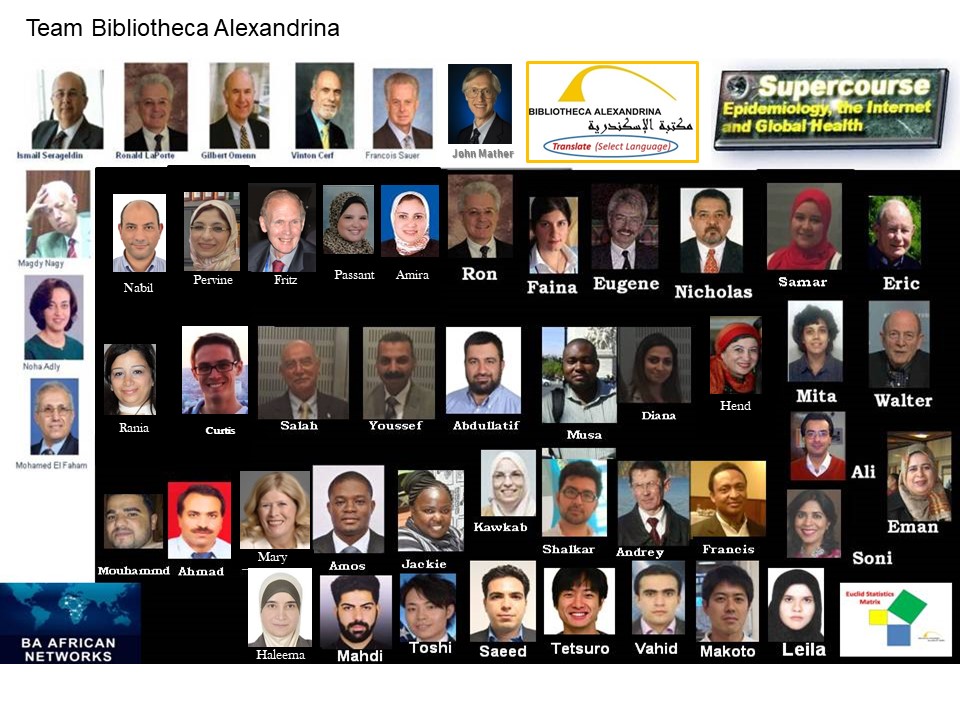 [Speaker Notes: Equip Bibliotheca Alexandrina


Aquest només es podia fer amb un equip global notable.  Els experts d'Egipte, l'Índia, l'Iran, Japó, Kenya, Kazakhstan, Mèxic, Nigèria, els EUA i molts altres països van llançar per fer que això succeeixi. Aquestes meravelloses persones donat el seu temps i esforç per fer l'impossible passar.

"Sempre sembla impossible fins que es fa" (Mandela)

"Mai creuen que algunes persones que cuiden no poden canviar el món.  Per, de fet, això és tot el que mai tenen "(Mead)

Projecte supercourse- www.pitt.edu/~super1 
Supercurs de ciència- ssc.bibalex.org  
Revista d'Àsia central de salut global- cajgh.pitt.edu 
Mètodes d'investigació biblioteca d'Alexandria- http://ssc.bibalex.org/helpdesk/introduction.jsf 
Bibliotheca Alexandrina (BA) xarxes africanes- http://afn.bibalex.org/GeneralPortal.aspx 
Matriu estadística d'Euclid- http://www.pitt.edu/~super1/ResearchMethods/StatisticsMatrix.htm  
Serageldin-biblioteca Euclid- http://www.pitt.edu/~super1/ResearchMethods/SerageldinEuclidLibrary.htm  
 El BAIFA Resources Servei de compartició- https://bibalex.org/baifa/en/page/resourcesharingservice#BA Serageldin biblioteca 
Traductor Google- https://translate.google.com/
Traductor de Microsoft- https://www.microsoft.com/en-us/translator/
Supercurs multilingüe- www.pitt.edu/~super1/MultilingualSupercourse.html]